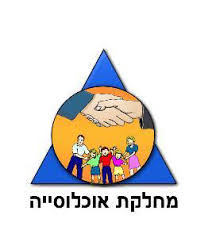 ובינר עו"ס
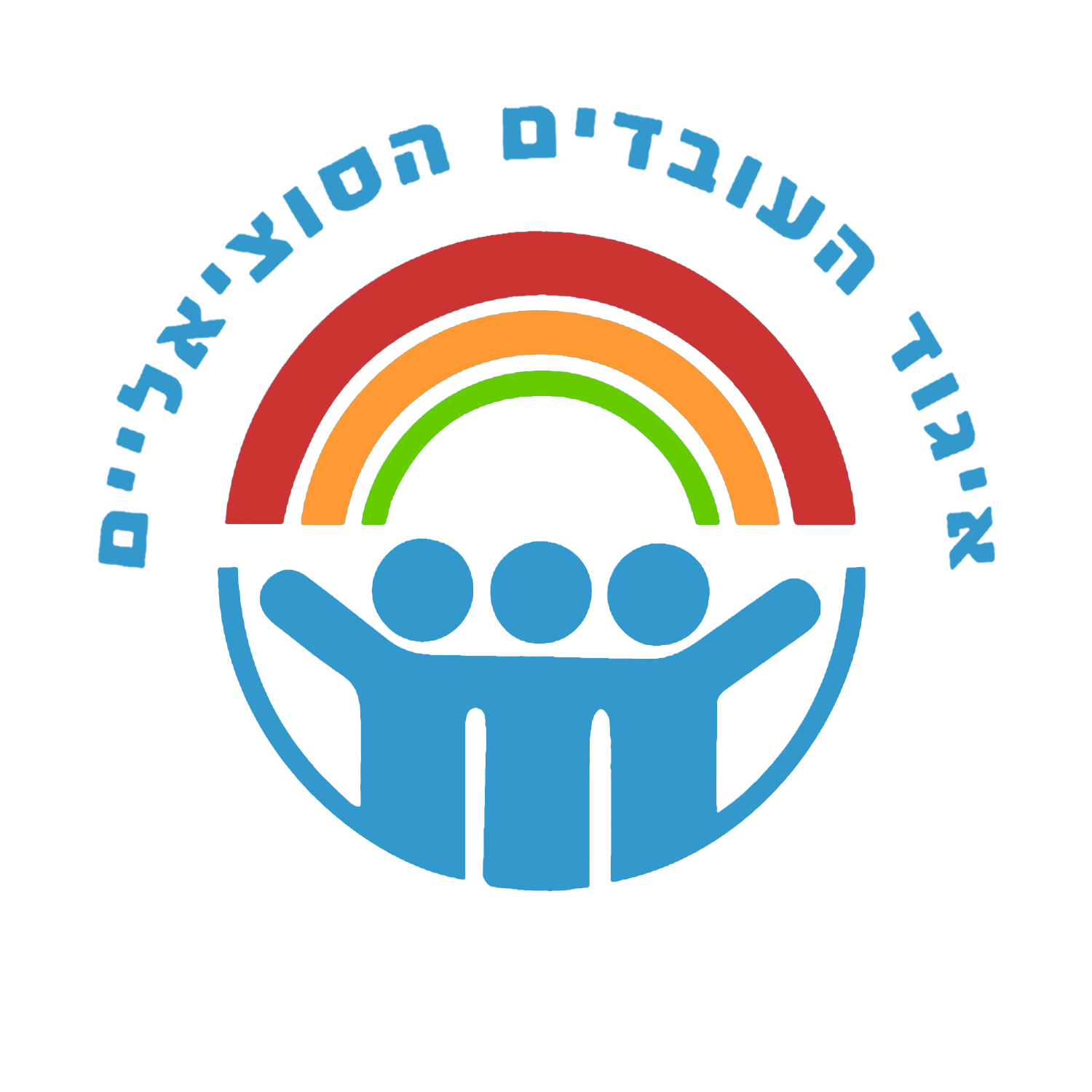 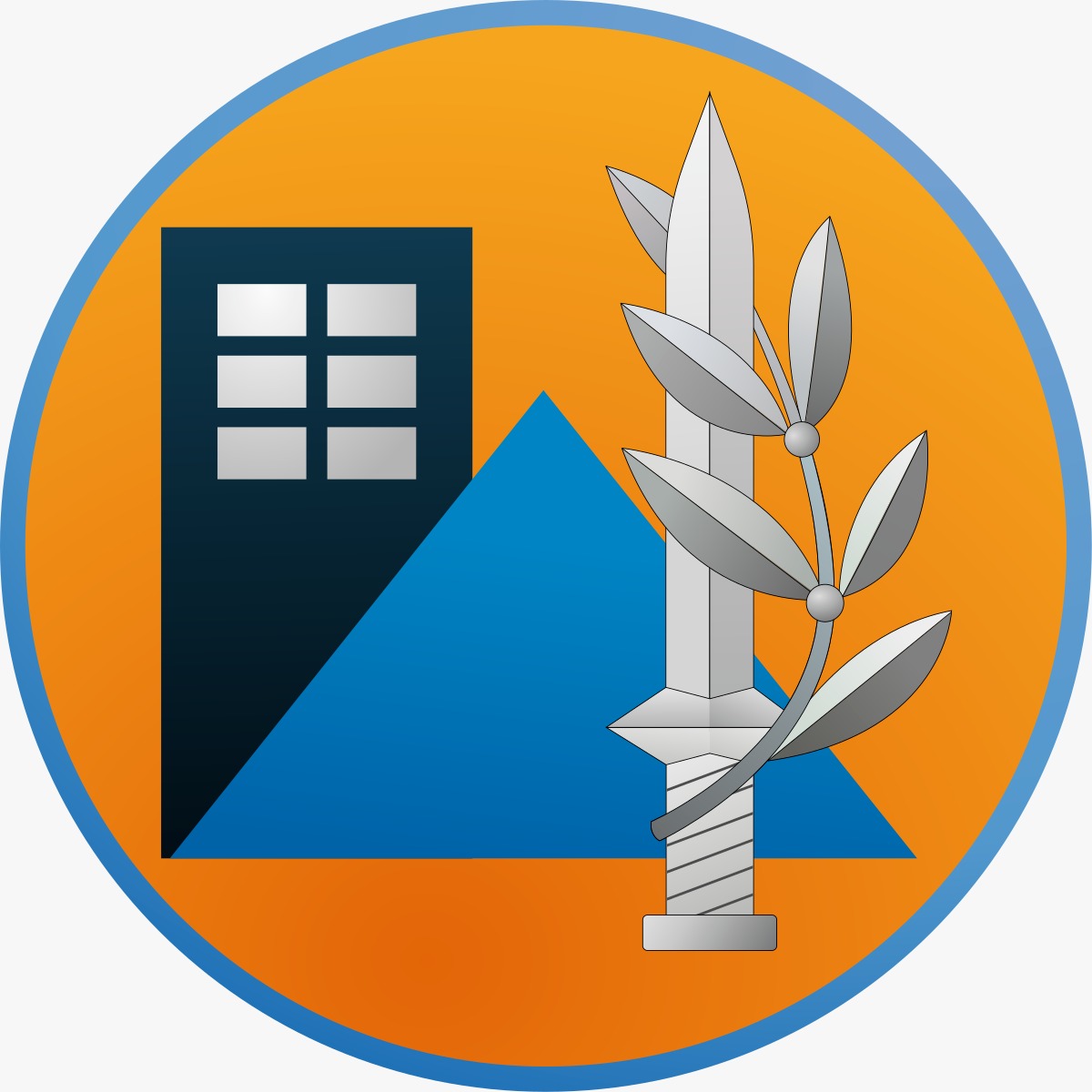 עבודה סוציאלית בתחום המוגבלות בימי הקורונה
יום רביעי, 6.5.2020, בשעה 20:30
מרצים: עו"ס הדס גלילי ואורן הלמן